Новий образ жінки на початку ХХ століття
Демографія
На кінець ХІХ ст. жінки переважали у складі населення Російської імперії: Перша світова війна призвела до деструктивних наслідків у демографічній ситуації
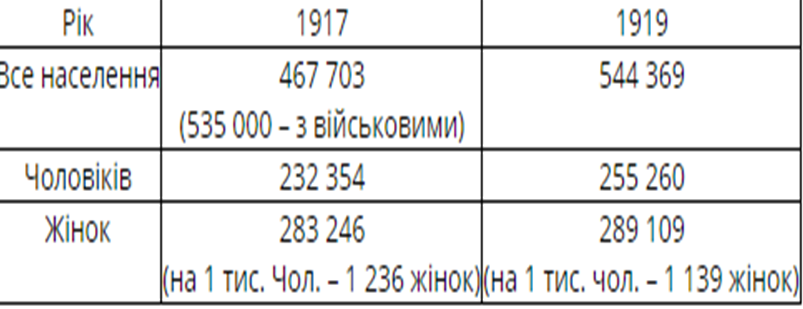 дані Волинської губернії 1917 р.
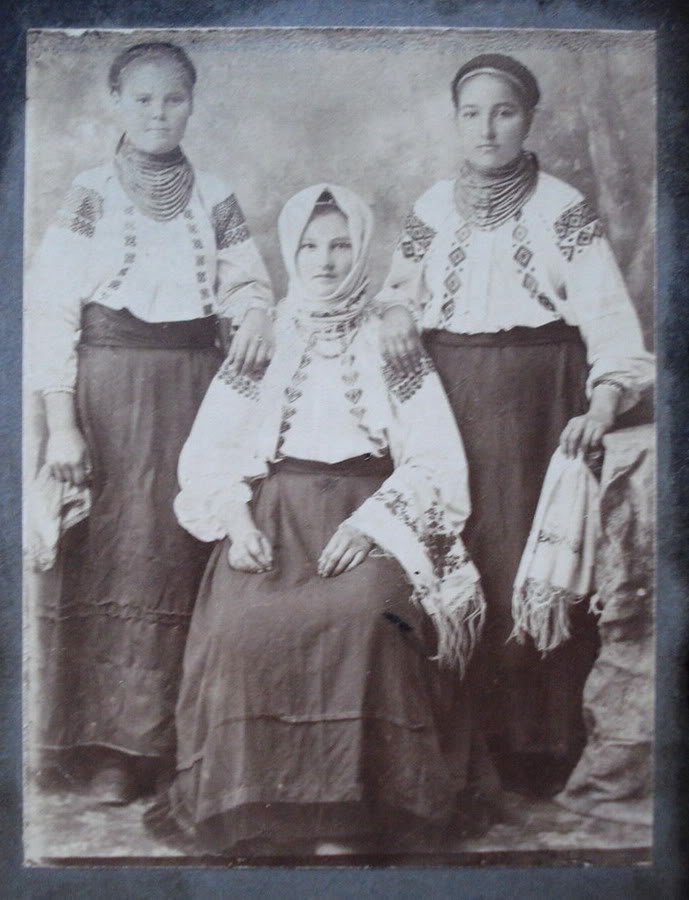 Збільшення питомої ваги жінок у населенні України призвело до зростаня їх участі та ролі в економічному житті країни та господарському житті родини.
Шлюбні відносини також трансформувалися відповідно до змін у суспільстві: збільшилось число неповних родин на чолі з жінками, незаміжніх молодих жінок, вдів. Ці процеси призводили до росту самостійності серед жінок
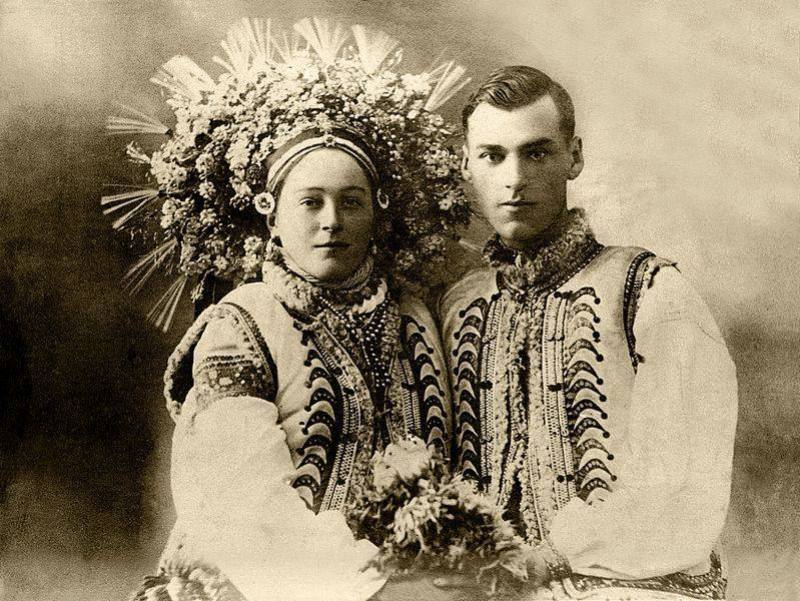 Жіноча освіта
За даними 1897 р. лише 13,7 % жінок у порівнянні з 39,1% чоловіків у віці між 9 та 49 роками були письменними, а у віці понад 50 років – 6,5 % жінок та 20,5 % чоловіків.
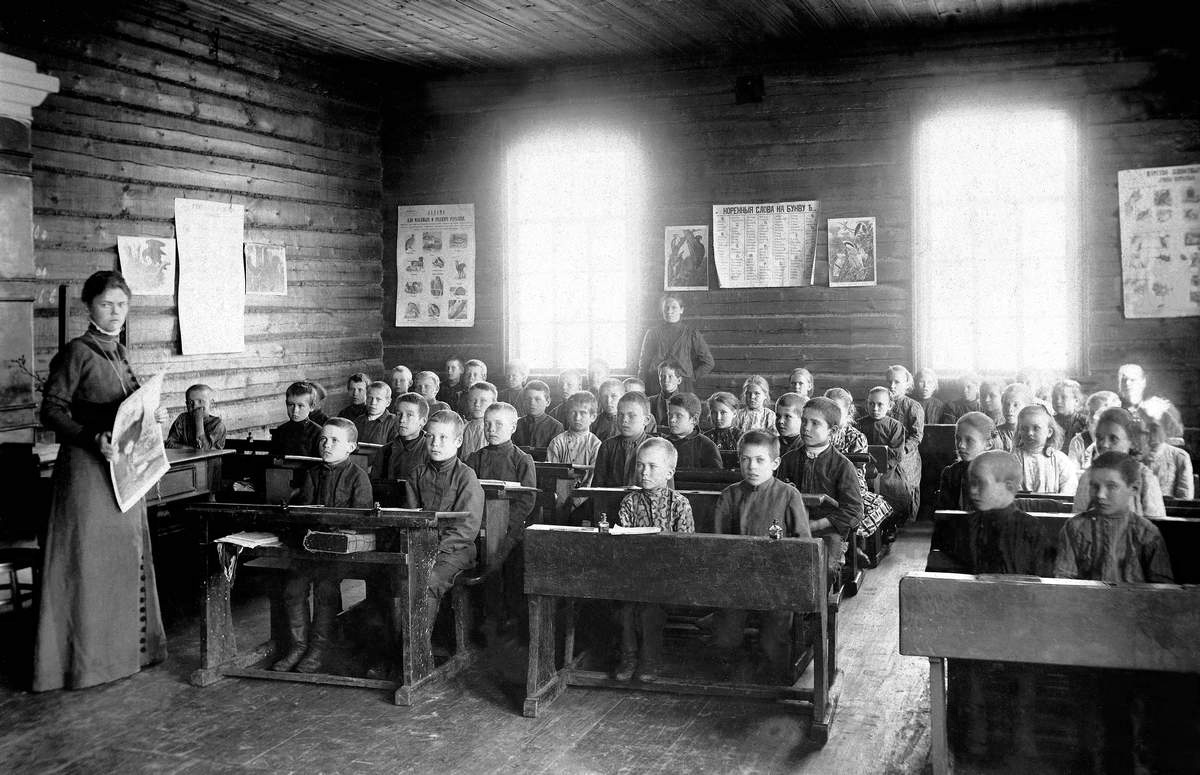 Земська школа поч. ХХ ст.
У 1917 р. ситуація у царині жіночої освіти дещо змінилася. Згідно правил прийому до університетів на 1917 – 1918 рр., від 13 червня 1917 р. 
«в студенты университета принимаются на одинаковых основаниях лица обоего пола без различия национальности и вероисповеданий, получившие от мужских гимназий ведомства Министерства Народного Просвещения аттестаты или свидетельства зрелости или равносильные им свидетельства»
У 1917 році жінки могли здобути медичну освіту у Київському Жіночому Медичному Інституті, на медичному факультеті Київських Жіночих Вищих Курсах, Харківському Жіночому Медичному Інституті, на Одеських Жіночих Медичних Курсах
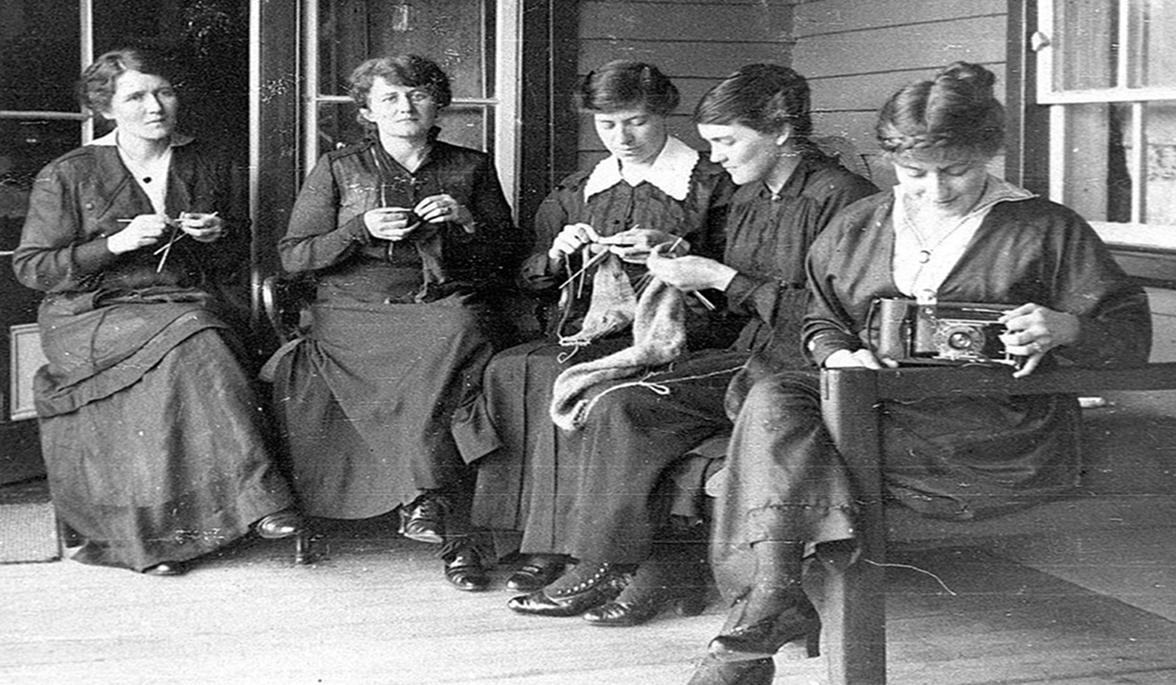 Збільшилась кількість суто жіночих освітніх установ, кількість слухачок, 
спектр навчальних дисциплін. Здобуваючи освіту, жінки залучалися до громадсько-політичної діяльності, ставали активними суб’єктами суспільного життя
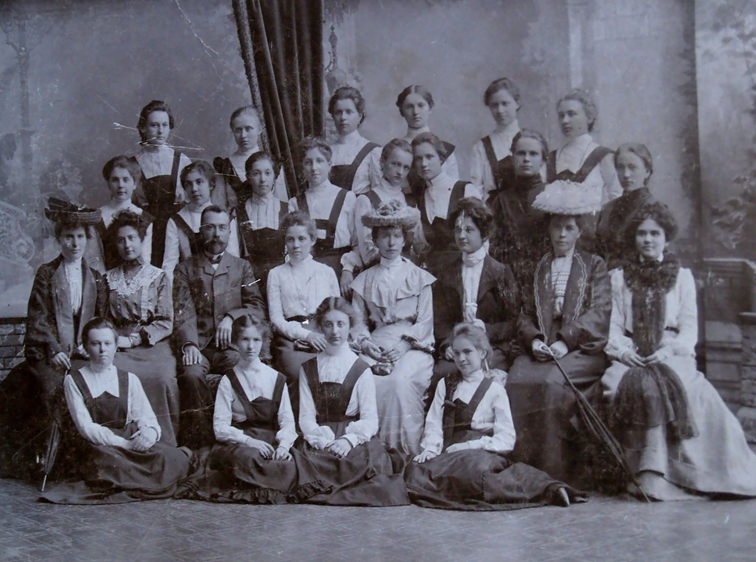 Вихованки жіночої гімназії 1917 р.
Зайнятість жінок у професійних сферах
На 1917 р. жінки становили 41 % усіх робітників важкої промисловості. Значна частка жінок працювала на металургійних підприємствах
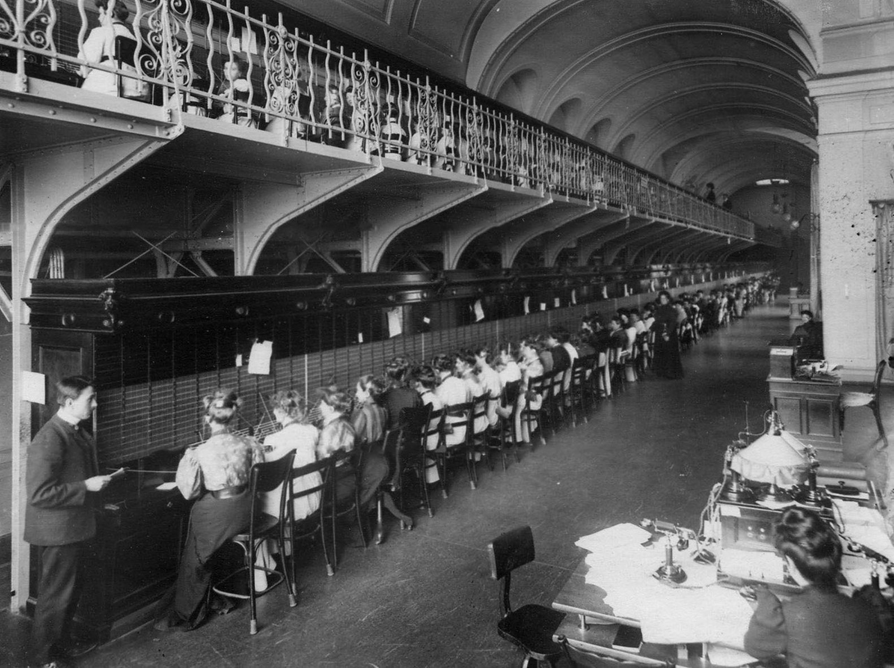 Робітниці телефонних станцій
Жінки-машиністки
Першою жінкою-машиністом стала Єфимова, якій після навчання спеціальна випробувальна комісія видала диплом і направила працювати на Миколаївську залізницю
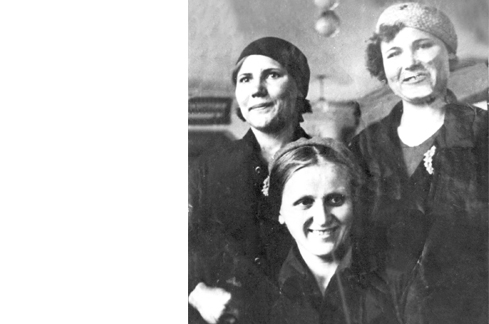 Загалом, зростання частки жінок серед зайнятих на виробництві у сільському господарстві та промисловості привернуло увагу політичних партій, які хоча і формально, але почали виступати на підтримку заходів щодо покращення соціального та матеріального становища жінок-робітниць
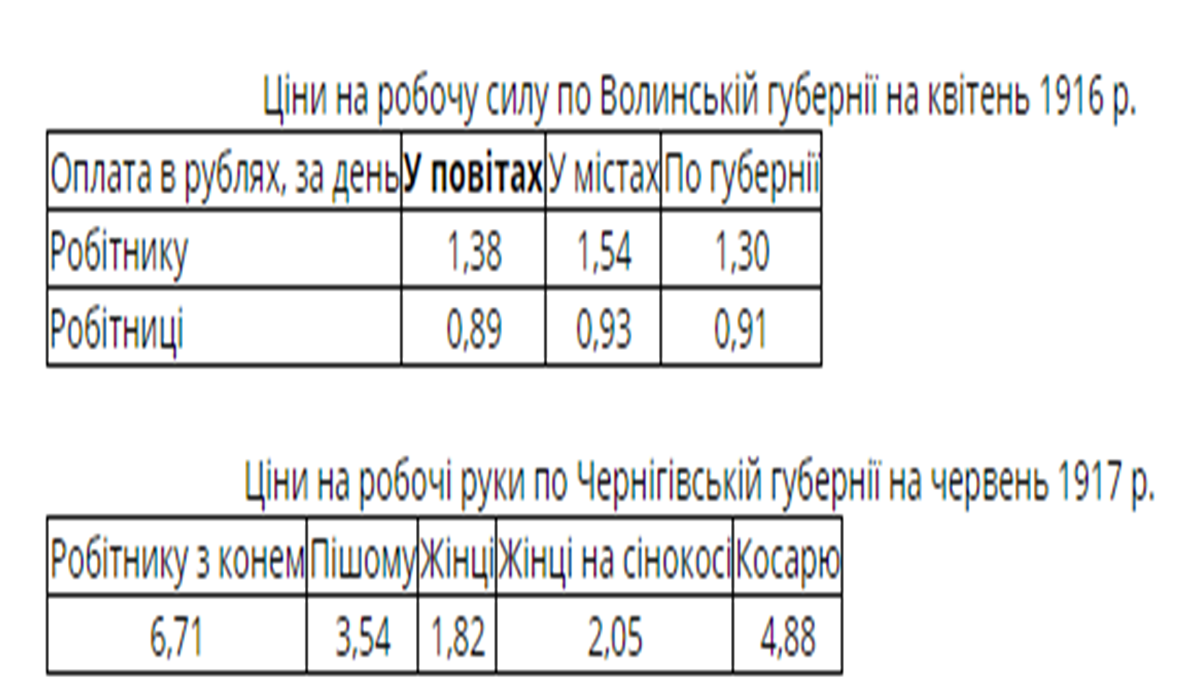 Жінкам дозволялося працювати у Міністерстві народної просвіти, Міністерстві шляхів сполучення, Міністерстві торгівлі та промисловості, у відомстві Головного управління державної охорони здоров’я, 
у відомстві Православного віросповідання.
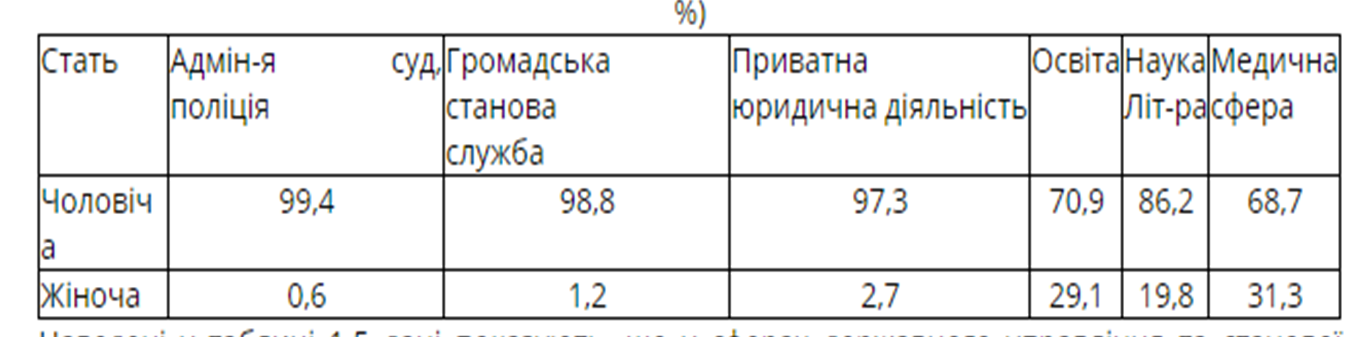 Однією з найбільших професійних груп, за кількістю зайнятих у ній жінок, були вчителі та викладачі навчальних закладів різних типів та рівнів.








У 1898 р. жінки в Російській імперії складали 29,8 % складу викладачів початкових міністерських шкіл (25 075 вчительок із 84 121 осіб загального викладацького складу).
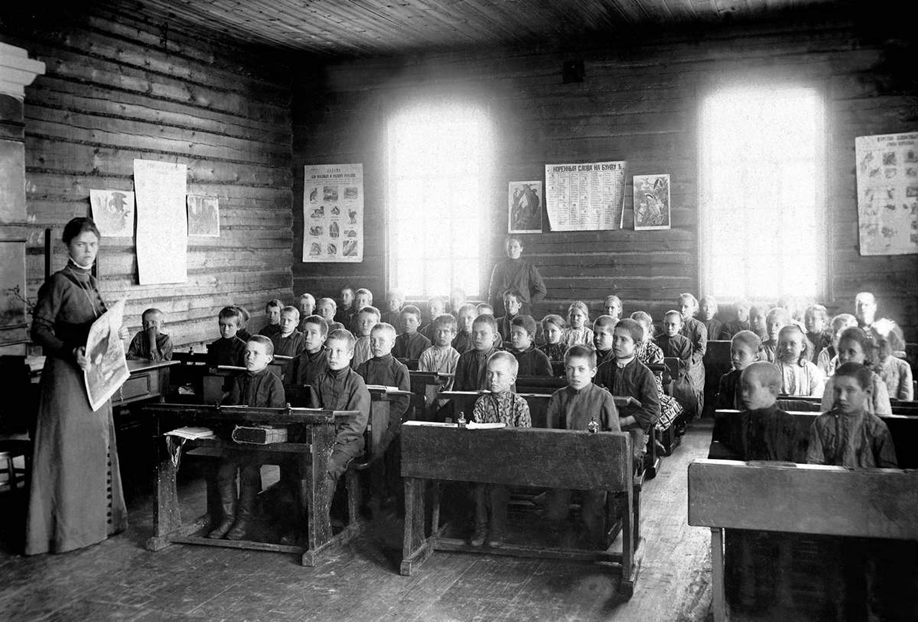 На 1 січня 1917 р. на службі у Всеросійській організації Червоного Хреста було 2500 лікарів, більше 20 тис. сестер милосердя, понад 35 тис. санітарів









Іншою сферою, у якій самовіддано пробивали собі шлях жінки, була медицина.
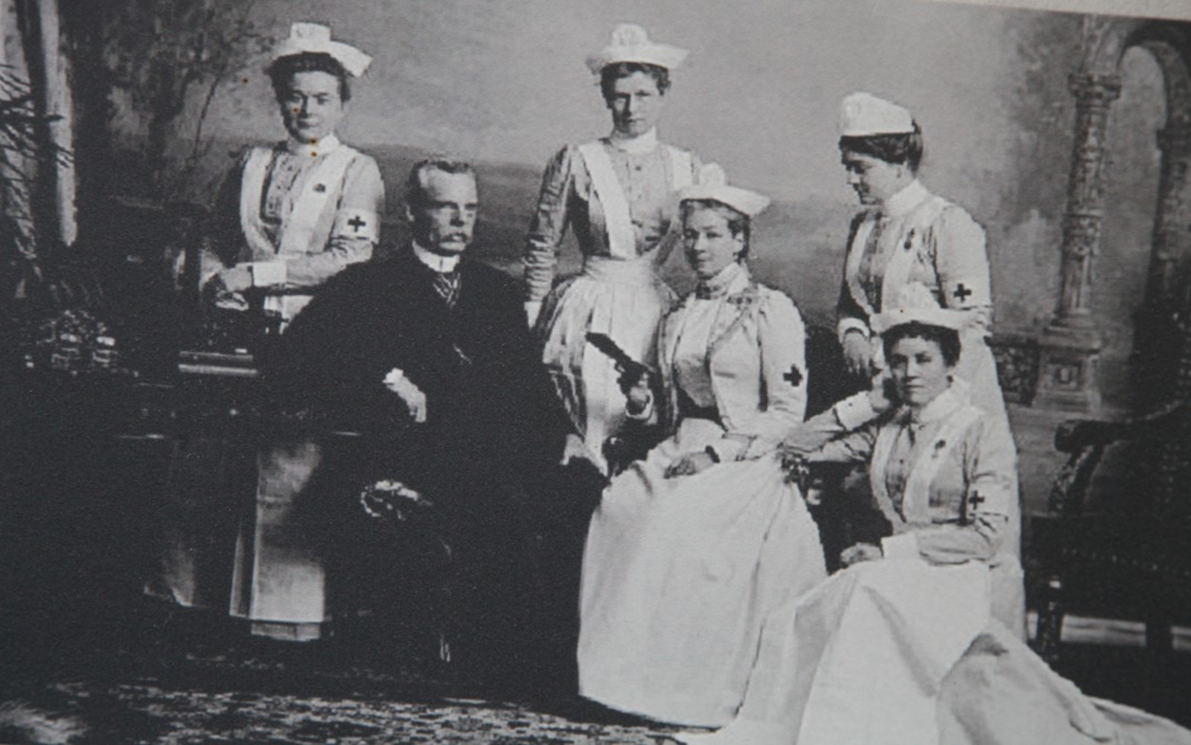 Незначна кількість жінок була зайнята у сфері літератури та мистецтва. У театральній та музичній галузях, де жінки складали більшість, працюючи хористками, балеринами, актрисами, так само спостерігалася дискримінація, переважно в оплаті
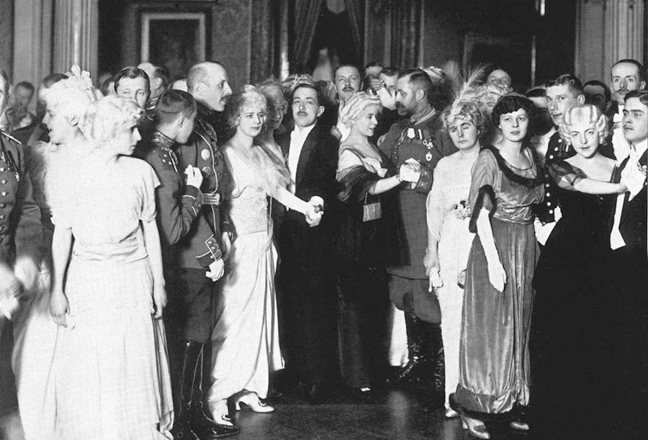 Висновки
Процеси модернізації стрімко вривалися у розмірене життя українських жінок кінця ХІХ - початку ХХ століття, перекроїли систему цінностей, світогляд, сфери діяльності, змінили звичні і додали нові соціальні ролі.